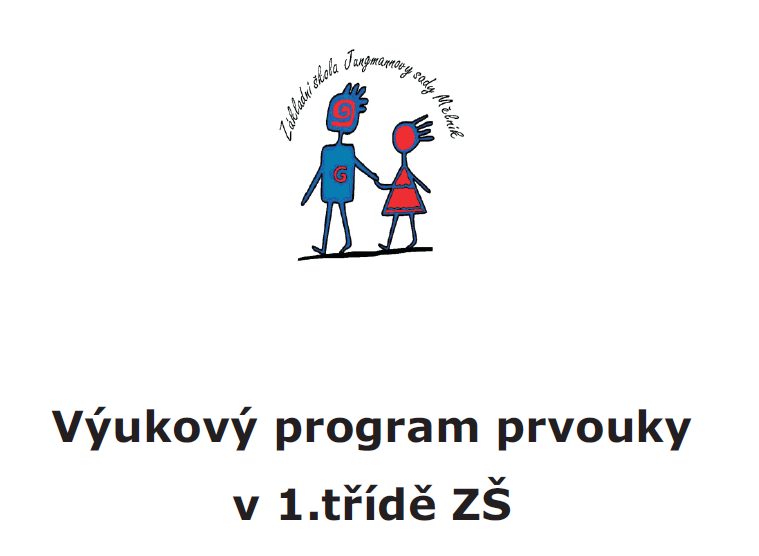 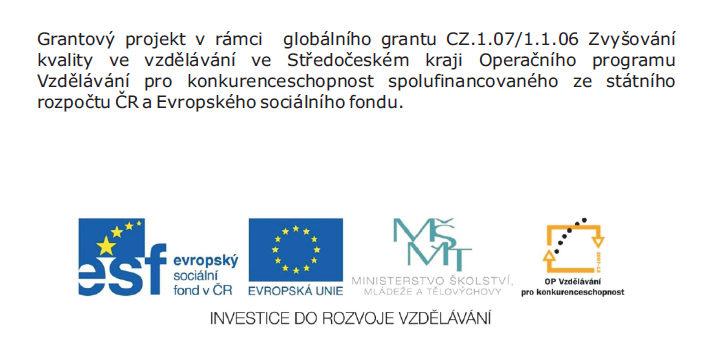 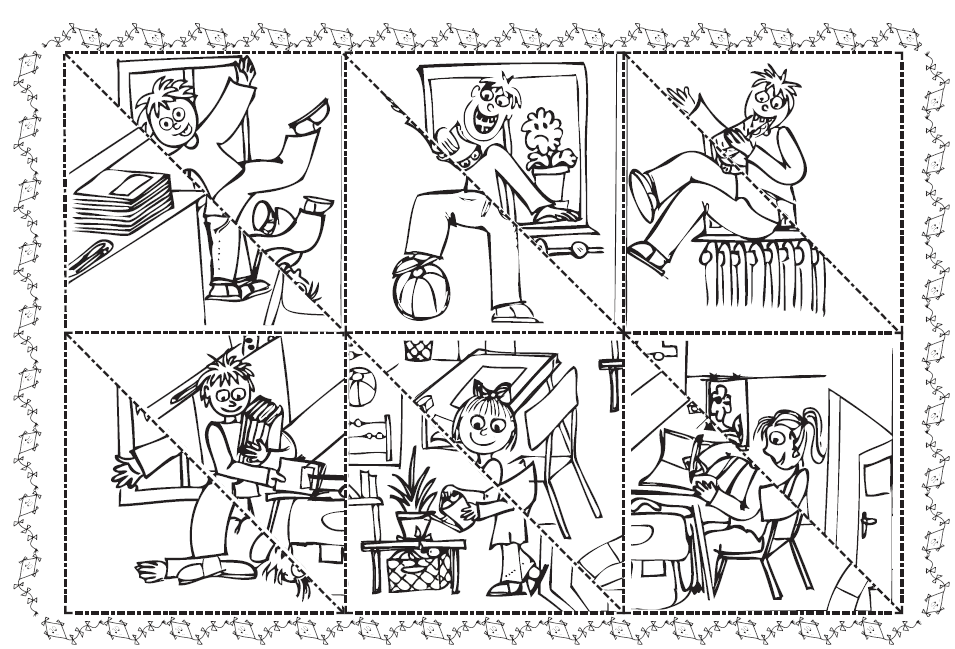 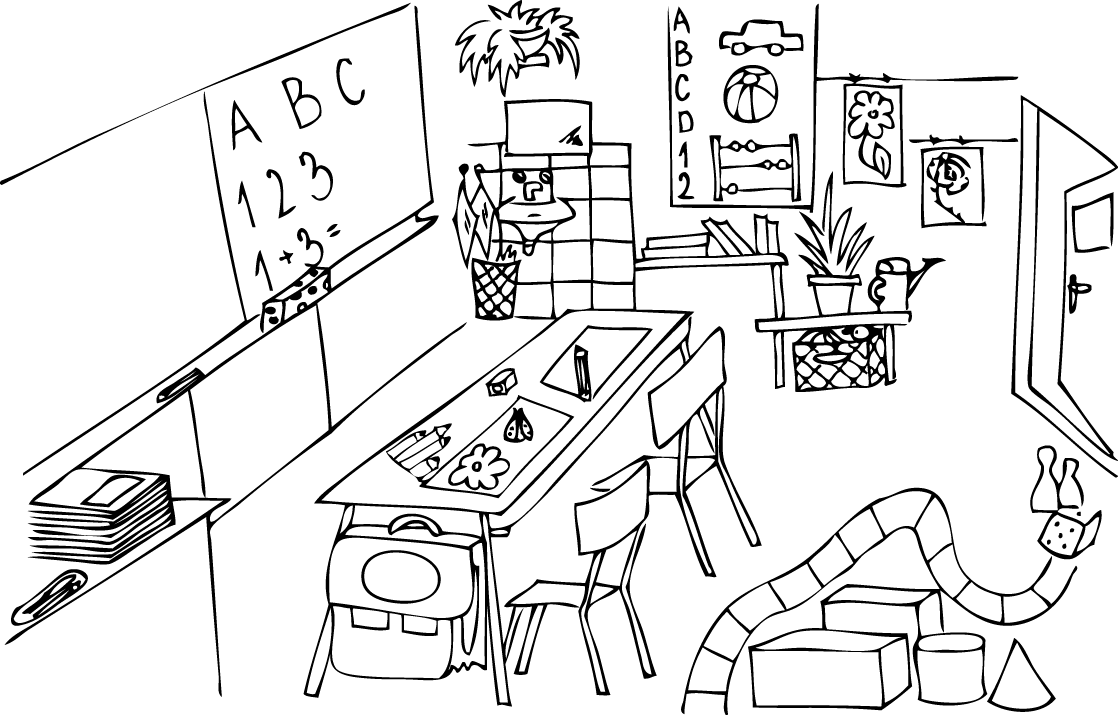 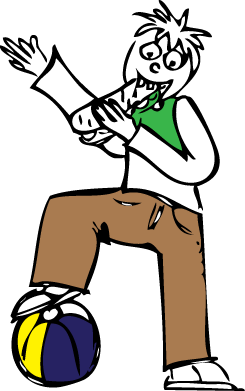 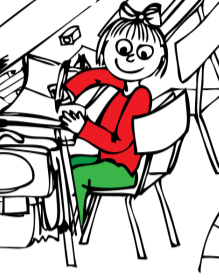 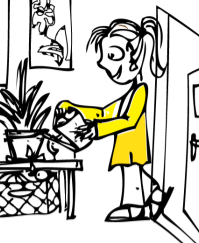 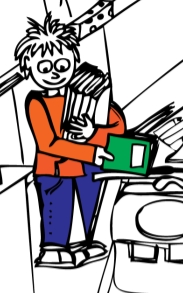 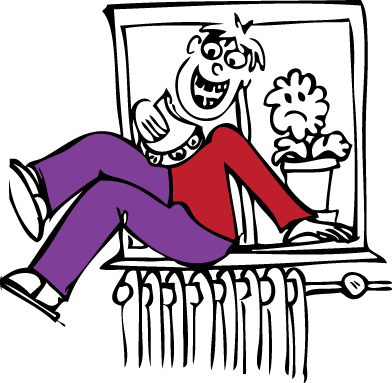 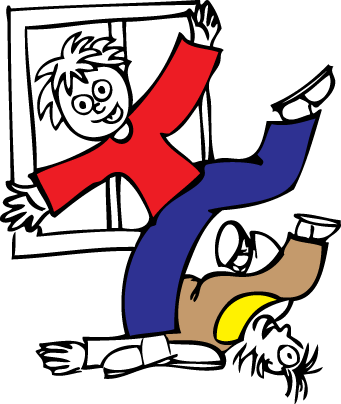 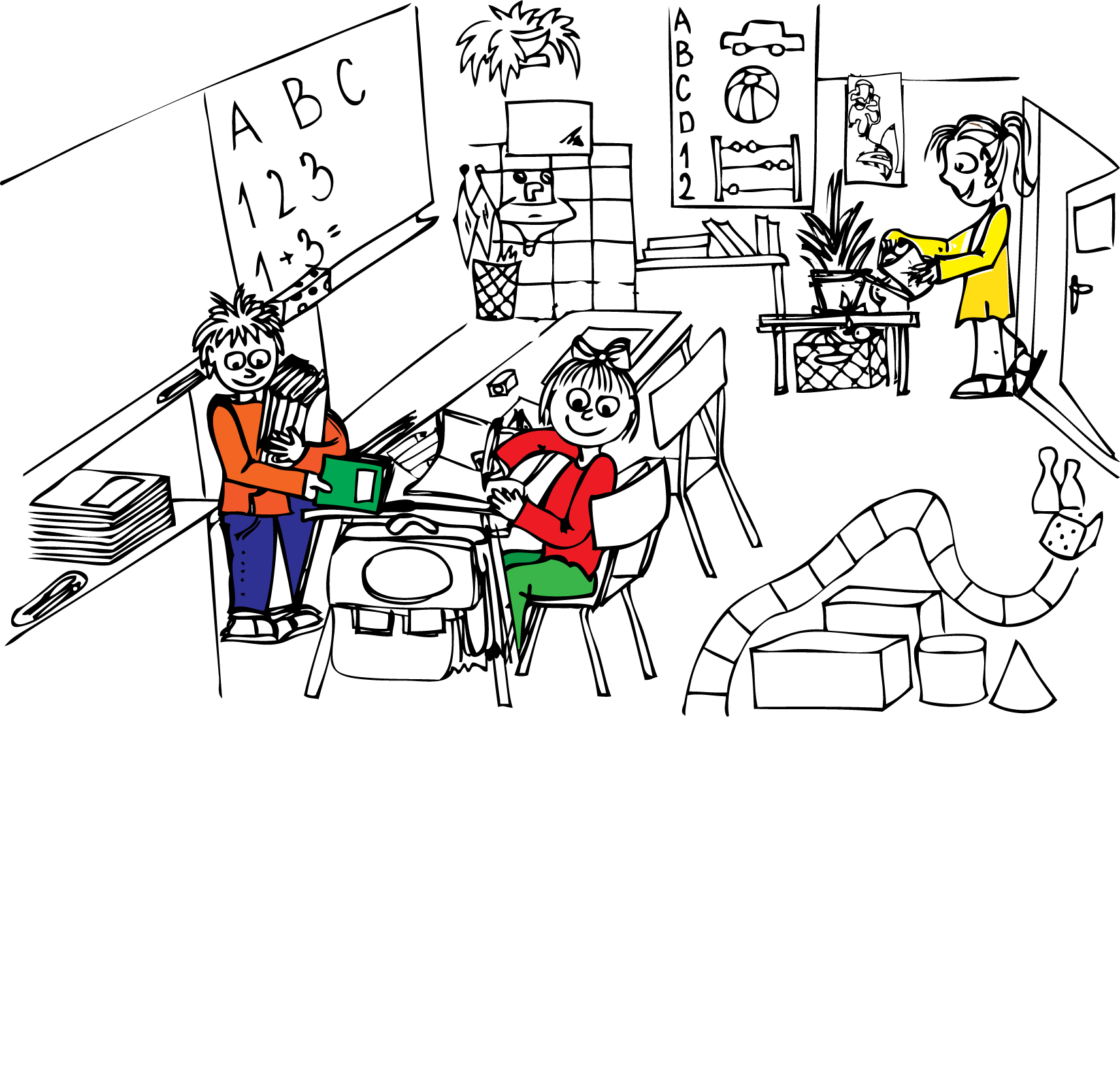 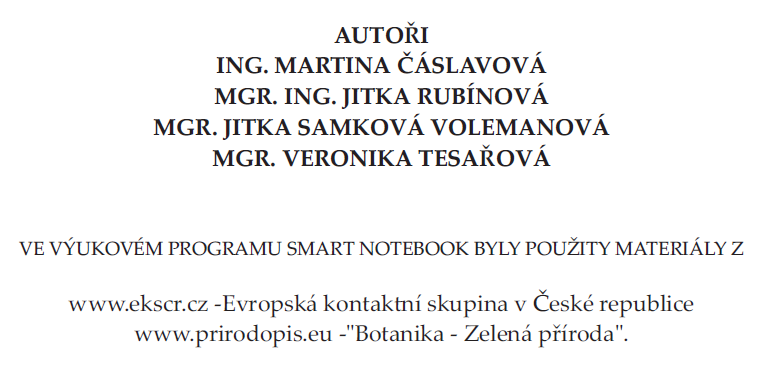 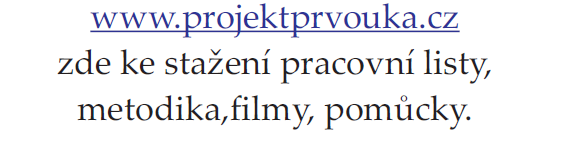 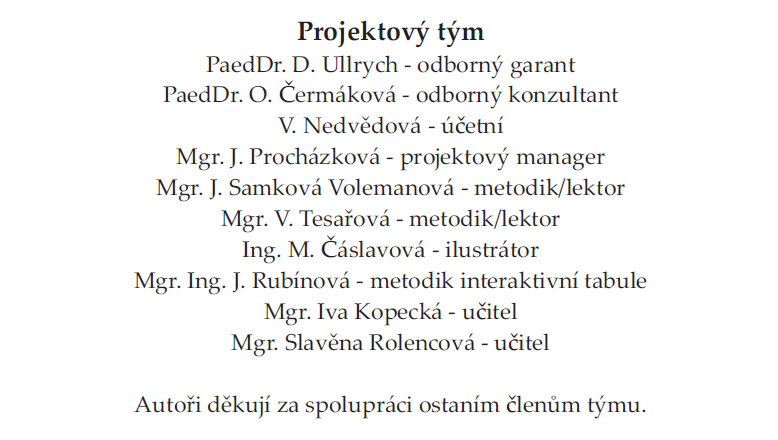 http://www.projektprvouka.cz/